Тема 4.Наукові кадри: підготовка кваліфікація
ЗМІСТ
4.1. Історичний екскурс до питання підготовки наукових кадрів4.2. Освітні та освітньо-кваліфікаційні рівні в Україні4.3. Наукові ступені та вчені звання в Україні
Заснування університетів у ХІІ ст.
Типи університетів
Типи університетів
Республіканський тип вищої школи
Монархічний тип вищої школи
Болонський, Падуанський ун.
Соборнна (Париж)
увага до світських наук; вибор-не управління, в якому важливу роль відігравало студентство, з якого обирався ректор, а в се-редовищі викладачів і студентів допускалася вільність думки; незалежність університету не сприймалась церквою; майже 60 % студентів належало до світських верств
найбільше уваги надавали бого-слов’ю; ректора обирала рада професорської колегії;  студент-ські права були обмежені; жили студенти у бурсі під опікою начальства, повсякчас виявля-ючи своє схиляння перед авто-ритетами
Види навчання в університеті
Лекції
Види навчання в університеті
Диспут або прилюдні дискусії
Факультети середньовічного університету
артистичний
медичний
Факультет
богословський
юридичний
Навчальний цикл
Програма навчання
«Сім вільних мистецтв» (Septem artes liberealis)
Навчальні програми «артистичних» (підготовчих факультетів)
Словесний цикл 
(artes sermonicales, або trivium) – “три дороги”
Реальний цикл 
(artes reales, materials, або quadrivium) – “чотири дороги”
граматика
арифметика
риторика
геометрія
діалектика (логіка)
астрономія
музика
Значення терміну бакалавр
Хронологія впровадження освітнього рівня бакалавр
Різновиди ступеню бакалавра у ХІІІ ст.
Різновиди ступеню бакалавра
прості
завершені
simplicis
formati
Різновиди ступеню бакалавра у ХV ст.
Різновиди ступеню бакалавра
currentes
baccalarii formati
baccalarii cursores
особи, які закінчили повний курс бого-словських наук і  дістали шанс для отримання вищих наукових ступенів
особи, які ще не закінчили повний курс навчання, проте мали право трактувати Святе Письмо
перший ступінь, який здобувають після закінчення навчання та вив-чення курсу основ певних наук
Трактування терміну «магістр»
Хронологія запровадження терміну «магістр»
Хронологія запровадження освітнього рівня «доктор»
Вимоги для отримання ступеня доктора
Вимоги для отримання ступеня доктора
Складання університетського іспиту у формі письмового твору на задану тему (klausur)
Проходження співбесіди щодо написання твору та іспит з різних дисциплін (examen rigorosum).
Порядок присудження наукового ступеню “доктор” у різних країнах
Франція
ліценціат
ДОКТОР
Англія, Росія
магістр
Порядок здобуття наукового ступеню “доктора філософії”
Порядок здобуття наукового ступеню «доктора філософії»
співбесіда з поданих документів з уточненням екза-менаційним і докторським комітетами
складання іспитового листка
вивчення установлених предметів (лекції, семінари, індивідуальні заняття, публікації)
підготовка семінарів, індивідуальних завдань та складання їх в установленому порядку у формі заліків та іспитів
захист дисертаційної роботи
Вчені ступені, передбачені “Положе­нием о производстве в ученые степе­ни”
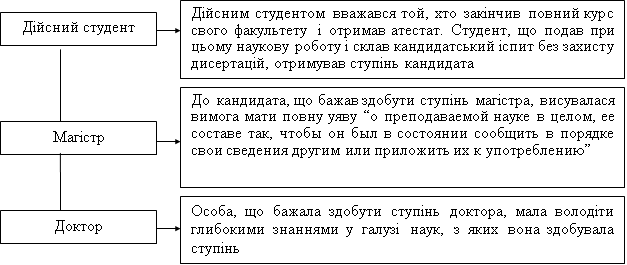 Відповідні класи державної служби при отриманні вченого ступеню чи звання
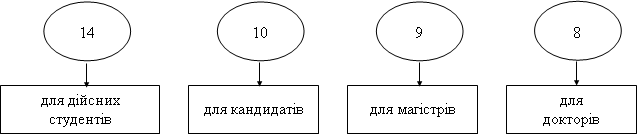 Відповідність освітньо-кваліфікаційних і освітніх рівнів в Україні
Освітні рівні
освітній рівень вищої освіти особи, який  характеризує сформованість її інтелектуальних якостей, що визначають розвиток особи  як  особистості  і  є  достатніми  для  здобуття нею   кваліфікацій за освітньо-кваліфікаційним  рівнем молодшого спеціаліста
Неповна вища освіта
Освітній рівень вищої освіти особи, який  характеризує сформованість її інтелектуальних якостей, що визначають розвиток особи як  особистості  і  є  достатніми  для здобуття  нею кваліфікацій за  освітньо-кваліфікаційним  рівнем 
бакалавра
Базова вища освіта
освітній рівень вищої освіти особи, який  характеризує сформованість її інтелектуальних якостей, що визначають розвиток особи як  особистості і є достатніми для здобуття нею  кваліфікацій за освітньо-кваліфікаційним рівнем спеціаліста або магістра
Повна вища освіта
Ознаки освітньо-кваліфікаційного рівня молодшого спеціаліста у галузі управління та адміністрування
Рівень кваліфікації
Молодший спеціаліст (перший рівень)
Технікум, училища, інші заклади еквівалентного рівня
Навчальні заклади
Галузь
Бухгалтерський облік
Основні характеристики
Фахівець цього рівня повинен:
вміти визначати об’єкти обліку в управлінні підприємством, змістовий характер фактів господарського життя, взаємозв’язок об’єктів обліку на підставі теорії подвійності, характери об’єкта з економіко-правовими характеристиками; складати бухгалтерські проведення; використовувати ручну та автоматизовану форми обліку; складати первинні документи, здійснювати розрахунки, дотримуватись законодавчих актів; мати знання з таких дисциплін: теорія бухгалтерського обліку, фінансовий облік, інформаційні системи обліку, теорія економічного аналізу, а також з основ економіки та математики
Ознаки освітньо-кваліфікаційного рівня бакалавра напряму підготовки “Облік і аудит”
Бакалавр  (другий рівень – спеціаліст 1-го загальноекономічного рівня)
Рівень кваліфікації
Коледжі, інститути, консерваторії інші заклади еквівалентного рівня
Навчальні заклади
Облік і аудит
Галузь
Основні характеристики
Фахівець цього рівня повинен:
вміти визначати напрями побудови внутрішньогосподарського обліку, виявляти центри витрат, центри відповідальності, володіти методикою побудови обліку за методикою економічного аналізу діяльності господарюючих суб’єктів, усвідомлювати процеси формування інформаційних систем бухгалтерського обліку та аналізу, їх організацію; мати знання з таких дисциплін: бухгалтерський внутрішньогосподарський облік (виробничий та комерційний) – загальну методику; економічний аналіз; інформаційні системи бухгалтерського обліку; контроль
Ознаки освітньо-кваліфікаційного рівня спеціаліста спеціальності “Облік і аудит”
Рівень кваліфікації
Спеціаліст (третій рівень)
Університети, інститути, інші заклади еквівалентного рівня
Навчальні заклади
Галузь
Облік і аудит
Основні характеристики
Крім того, що зазначено для рівня бакалавра, 
фахівець цього рівня повинен:
вміти визначати напрями побудови внутрішньогосподарського обліку, контролю та аналізу  за цент-рами витрат, центрами відповідальності, за різними методами обліку (повних та неповних витрат, нормативним методом, стандарткост, директкостинг), організаційну побудову аудиту в галузі, організаційну побудову інформаційних систем в галузі, побудову зовнішньоекономічної діяльності певної галузі, методику фінансового аналізу діяльності підприємства, організаційну побудову аудиту.
Ознаки освітньо-кваліфікаційного рівня спеціаліста спеціальності “Облік і аудит”
Основні характеристики
А також:
мати знання з таких питань: сутність та побудова внутрішньогосподарського обліку певної галузі (за вибором), методика аналізу діяльності певної галузі (за вибором) – виробничої,  комерційної, грошово-кредитної, методика побудови внутрішньогосподарського аудиту певної галузі (за вибором), методика фінансового аналізу, проведення та організації ревізії в господарстві, основи побудови аудиту, облік зовнішньоекономічної діяльності
Ознаки освітньо-кваліфікаційного рівня магістра
Рівень кваліфікації
Магістр (четвертий рівень)
Інститути, академії, університети, інші навчальні заклади, які мають відповідний сертифікат
Навчальні заклади
Галузь
Облік і аудит
Основні характеристики
Фахівець цього рівня повинен:
вміти застосовувати всі питання попередніх рівнів; організувати бухгалтерську справу і аудит у будь-якій системі та формі діяльності (виробнича, комерційна, грошово-кредитна) за обраною спеціалізацією, виконувати функції головного спеціаліста – головного бухгалтера, керівника обліково-аналітичних, обліково-контрольних служб; мати знання з усіх дисциплін попередніх рівнів, окрім того, з таких дисциплін: фінансова звітність; стратегічний аналіз; організація бухгалтерського обліку, контролю та аналізу; організація та методика проведення аудиту; фінансовий менеджмент, аналіз та управління ризиком; бухгалтерський облік  в зарубіжних країнах; судово-бухгалтерська експертиза
Вимоги до присудження наукового ступеню кандидата наук, доктора філософії
Вимоги до присудження наукового ступеню кандидата наук
Вимоги до присудження наукового ступеню кандидата наук
Вимоги до присудження наукового ступеню кандидата наук
Вимоги до присудження наукового ступеню доктора наук
Вимоги до присудження наукового ступеню доктора наук
Вимоги до присудження наукового ступеню доктора наук
Вимоги до присудження наукового ступеню доктора наук
Порядок присвоєння вченого звання “професор”
Порядок присвоєння вченого звання “професор”
Порядок присвоєння вченого звання “професор”
Порядок присвоєння вченого звання “професор”
Порядок присвоєння вченого звання “професор”
Взаємозв’язок рівня акредитації з освітньо-кваліфікаційним рівнем
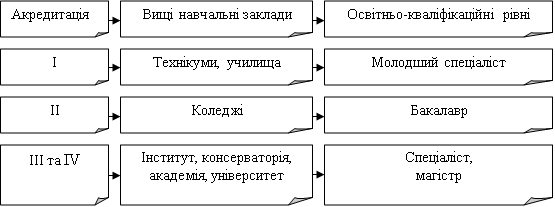 Дякую 
за увагу!